স্বাগতম
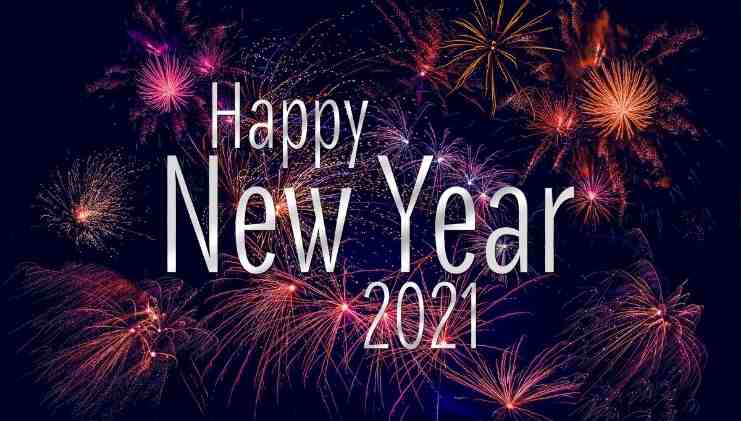 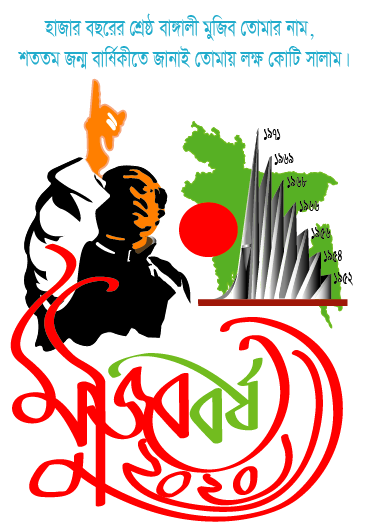 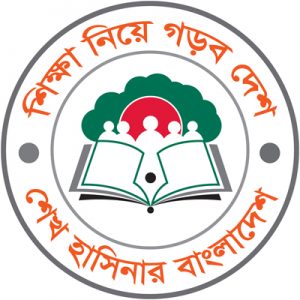 শিক্ষক  পরিচিতিঃ
হামিদা  বেগম
সহকারী শিক্ষক 
বিরাসার  সরকারি  প্রাথমিক  বিদ্যালয়
সদর,  ব্রাহ্মণবাড়িয়া।
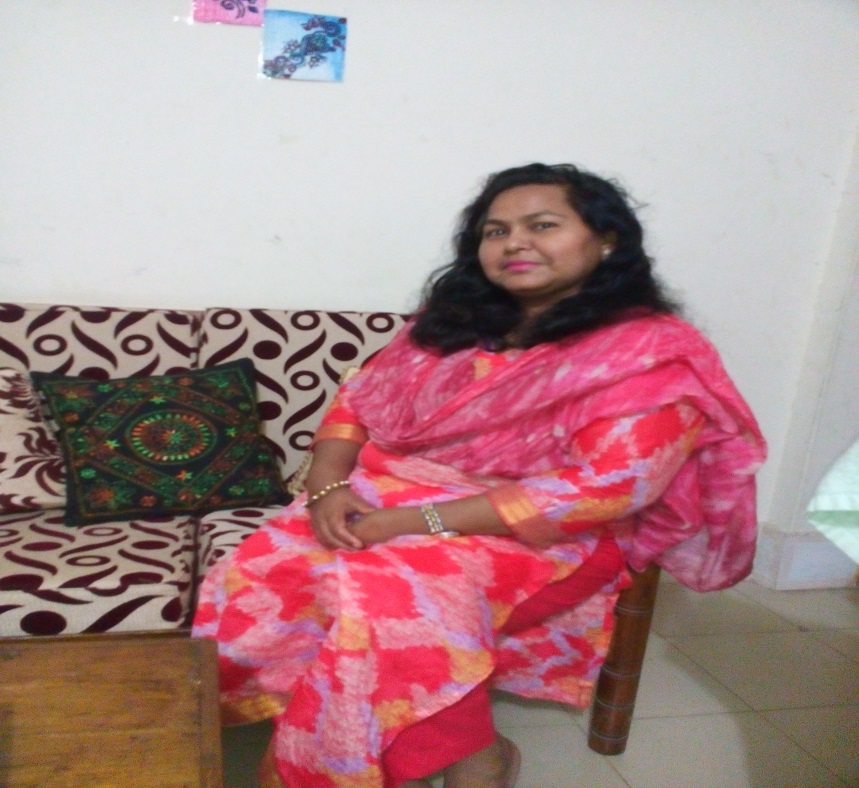 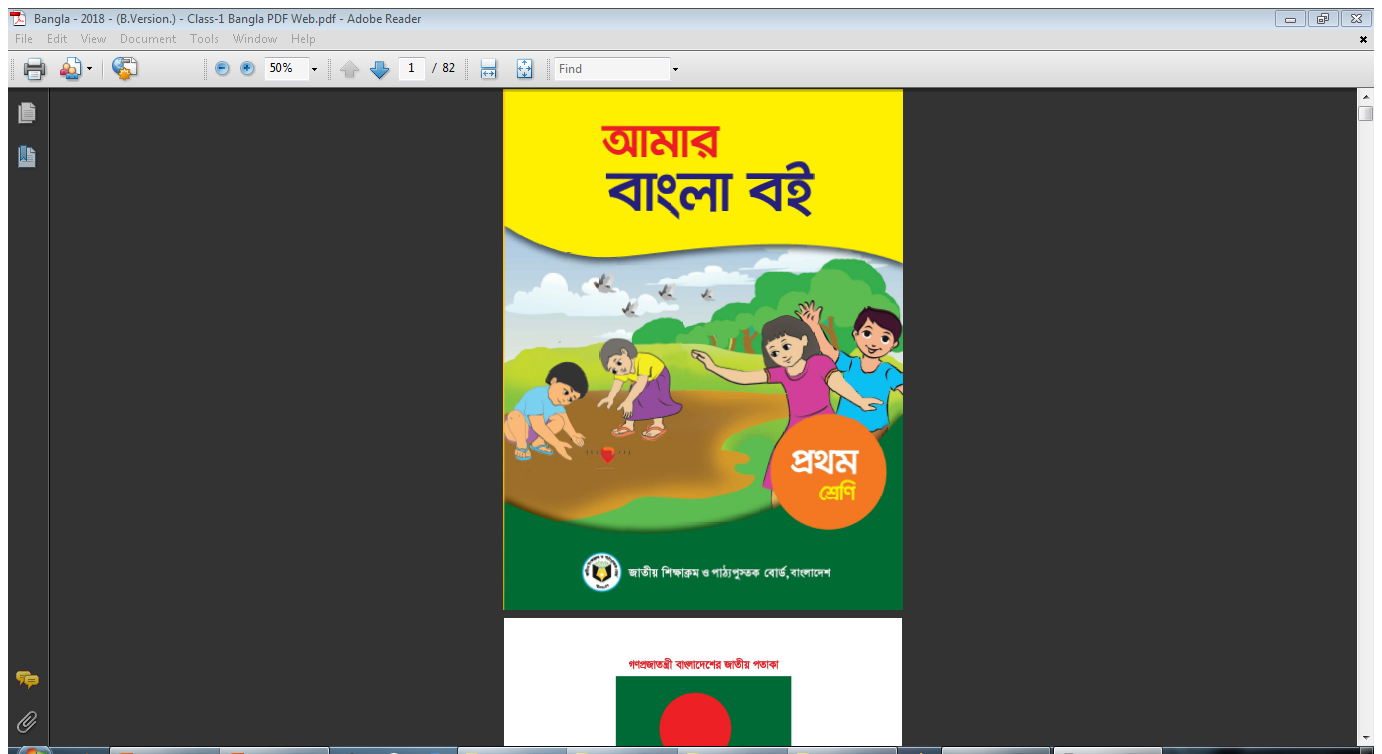 পাঠ পরিচিতিঃ
শ্রেণিঃ প্রথম 
পাঠঃ ০৭ 
আজকের  পাঠঃ বর্ণ শিখি (অ আ)   
তারিখঃ৬.০১.২০২১ 
সময়ঃ
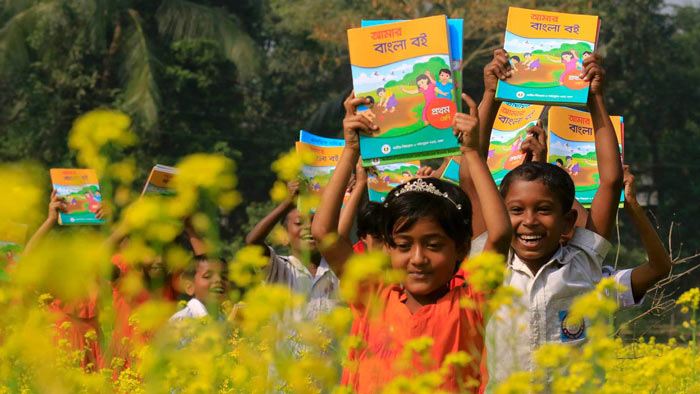 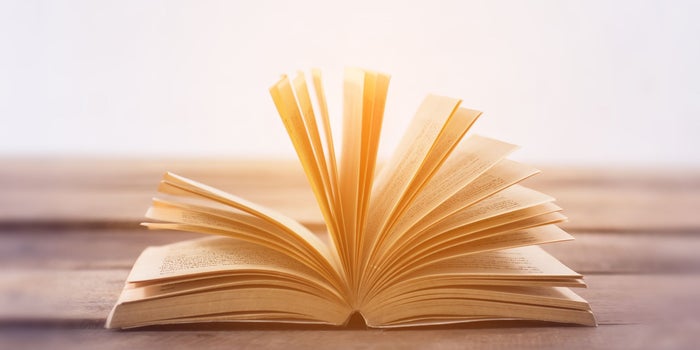 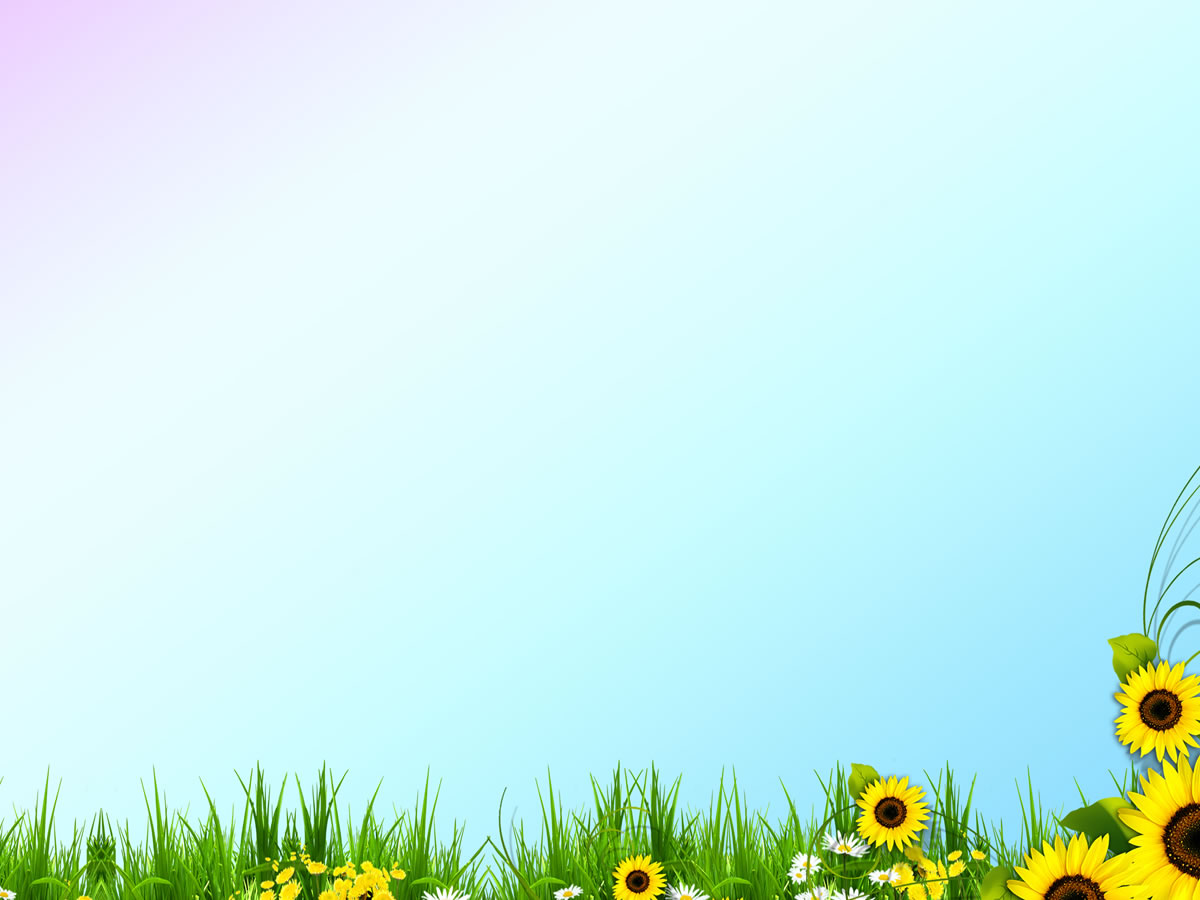 শিখনফলঃ
শিখনফলঃ
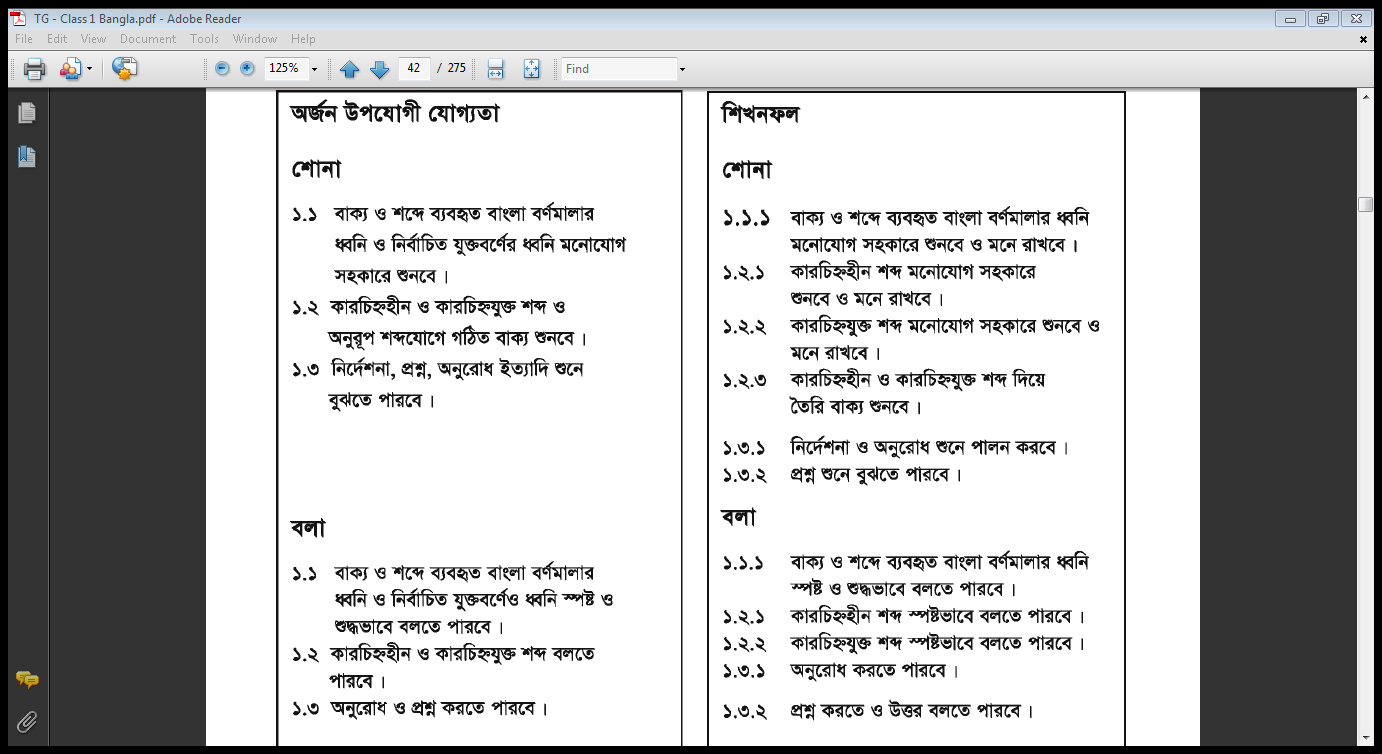 চল আমরা কিছু  ছবি  দেখিঃ
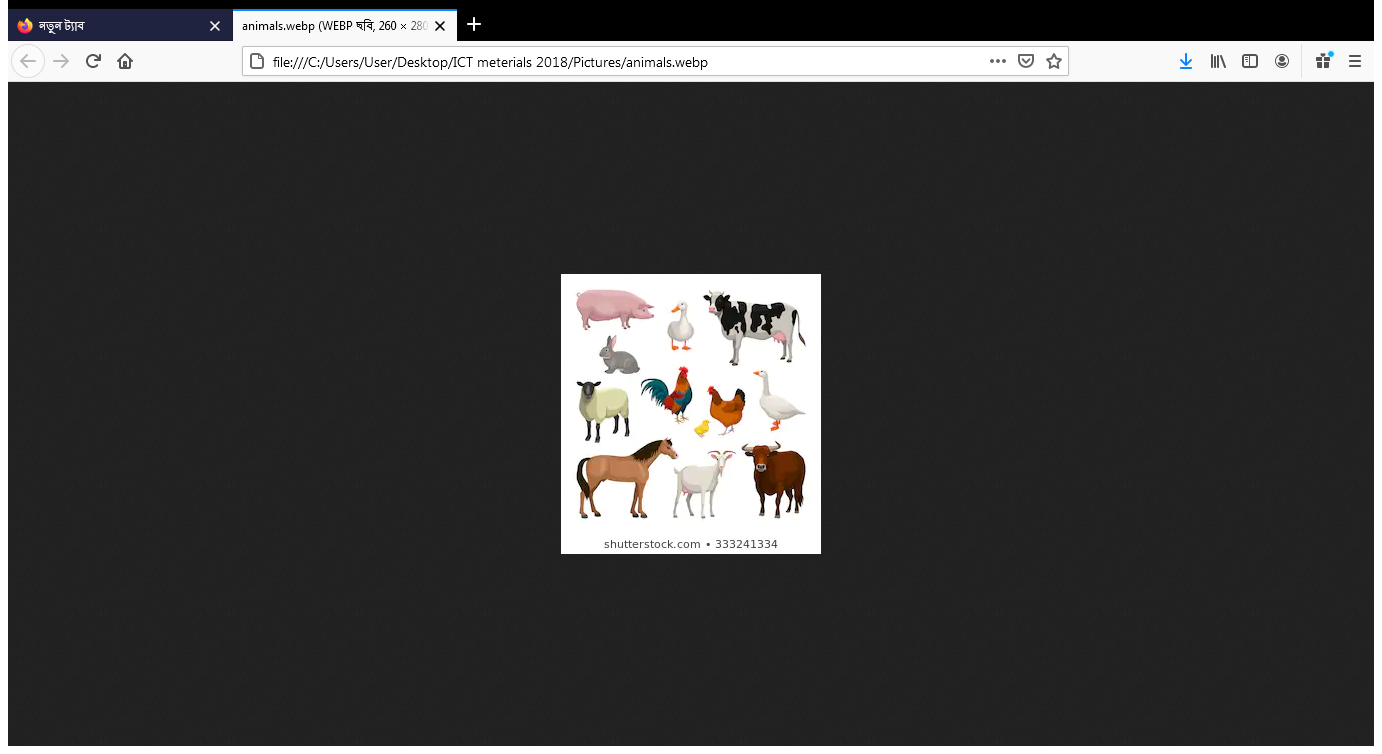 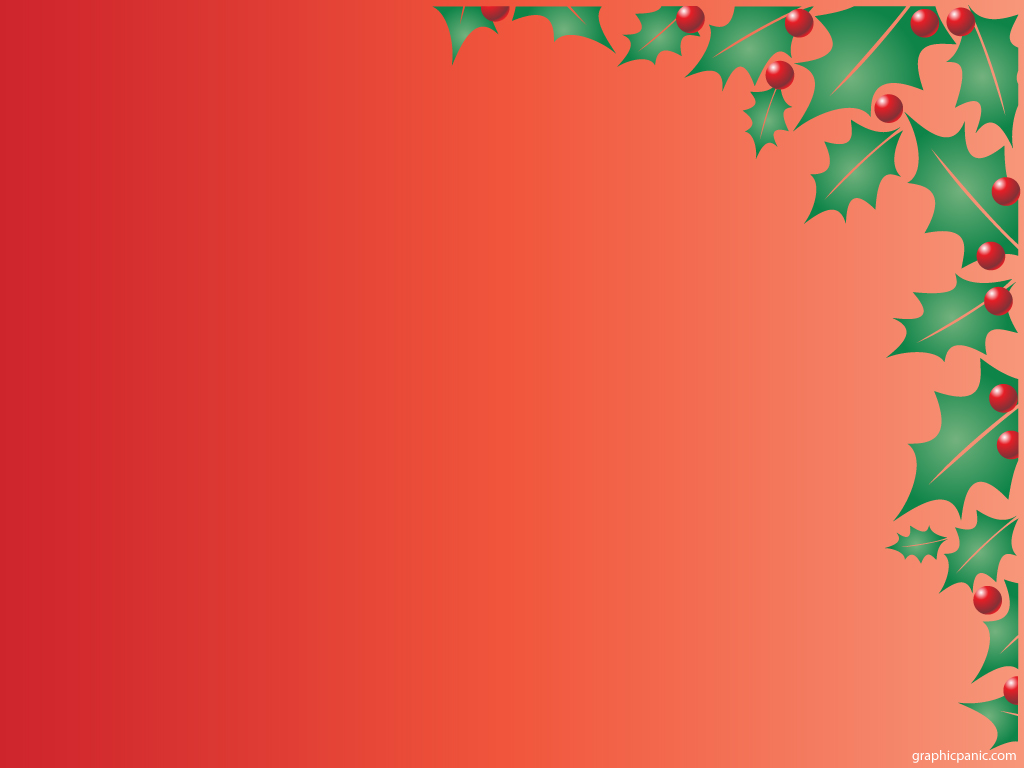 আমরা  বাড়িতে পুষি  এমন  কয়েকটি প্রাণির নাম হলঃ 
 গরু,  ছাগল,  হাস,  মুরগি,ভেড়া , ঘোড়া,কবুতর  ইত্যাদি।
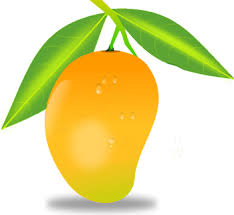 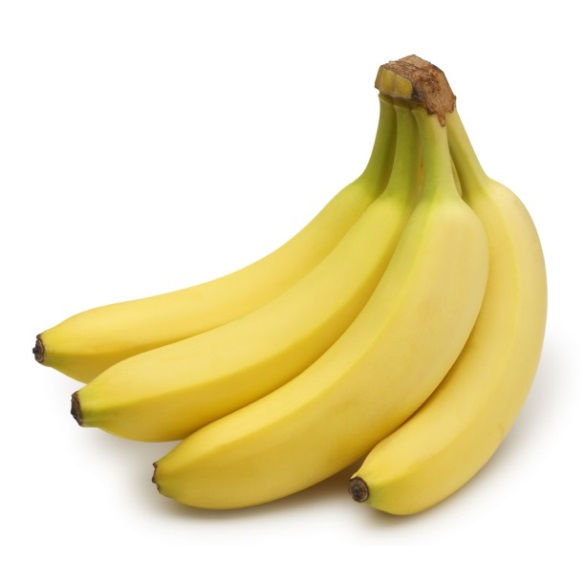 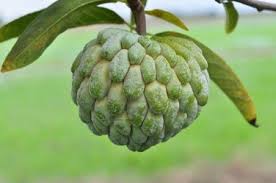 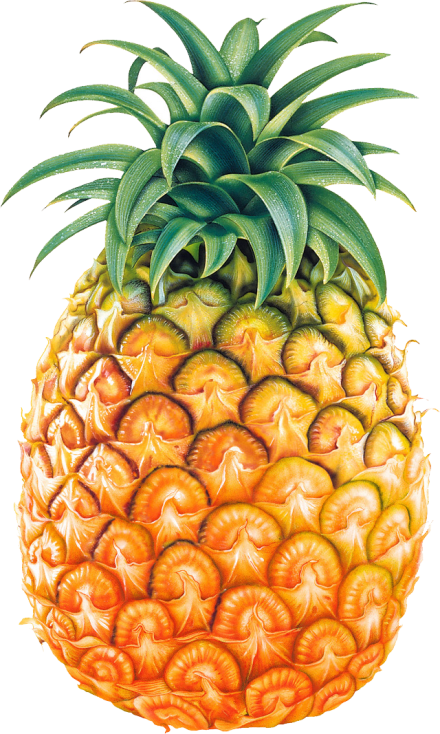 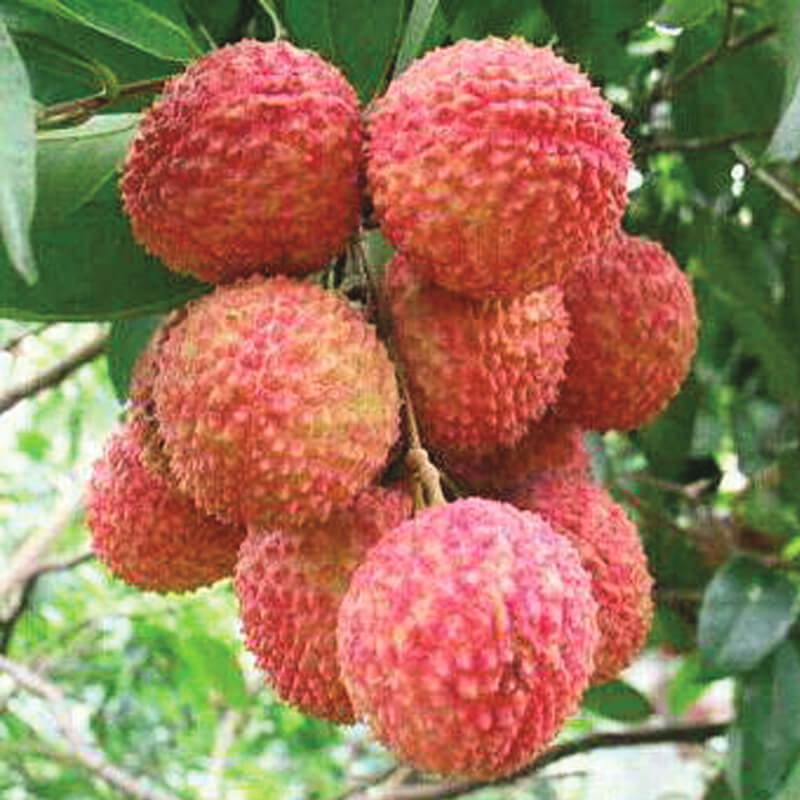 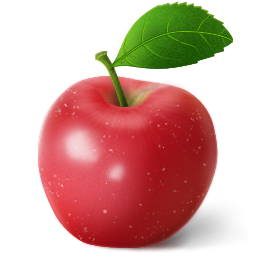 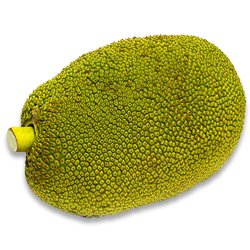 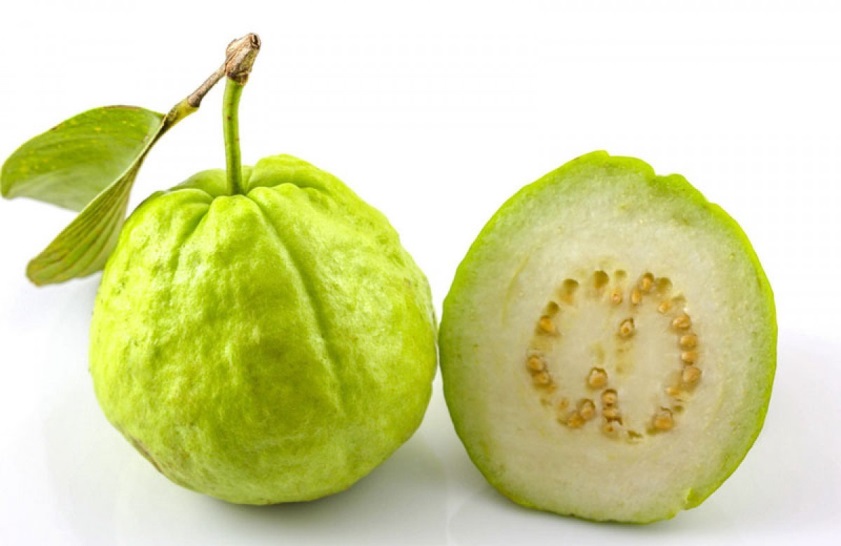 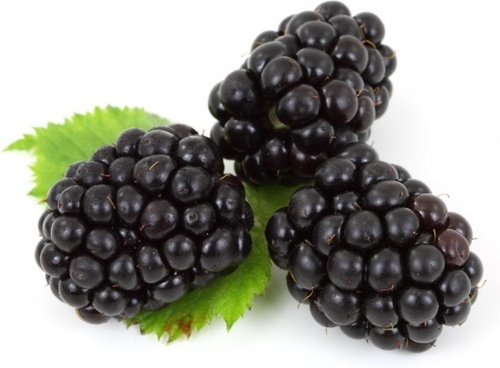 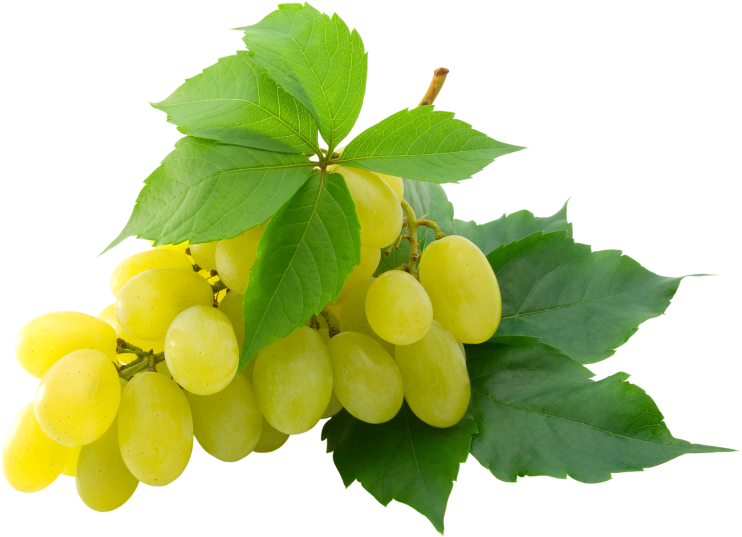 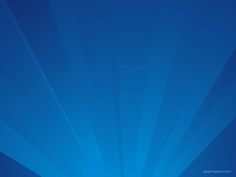 আম, আতা, কলা, আনারস, লিচু, কাঁঠাল , আপেল,  জাম, আঙ্গুর, পেয়ারা  ইত্যাদি।
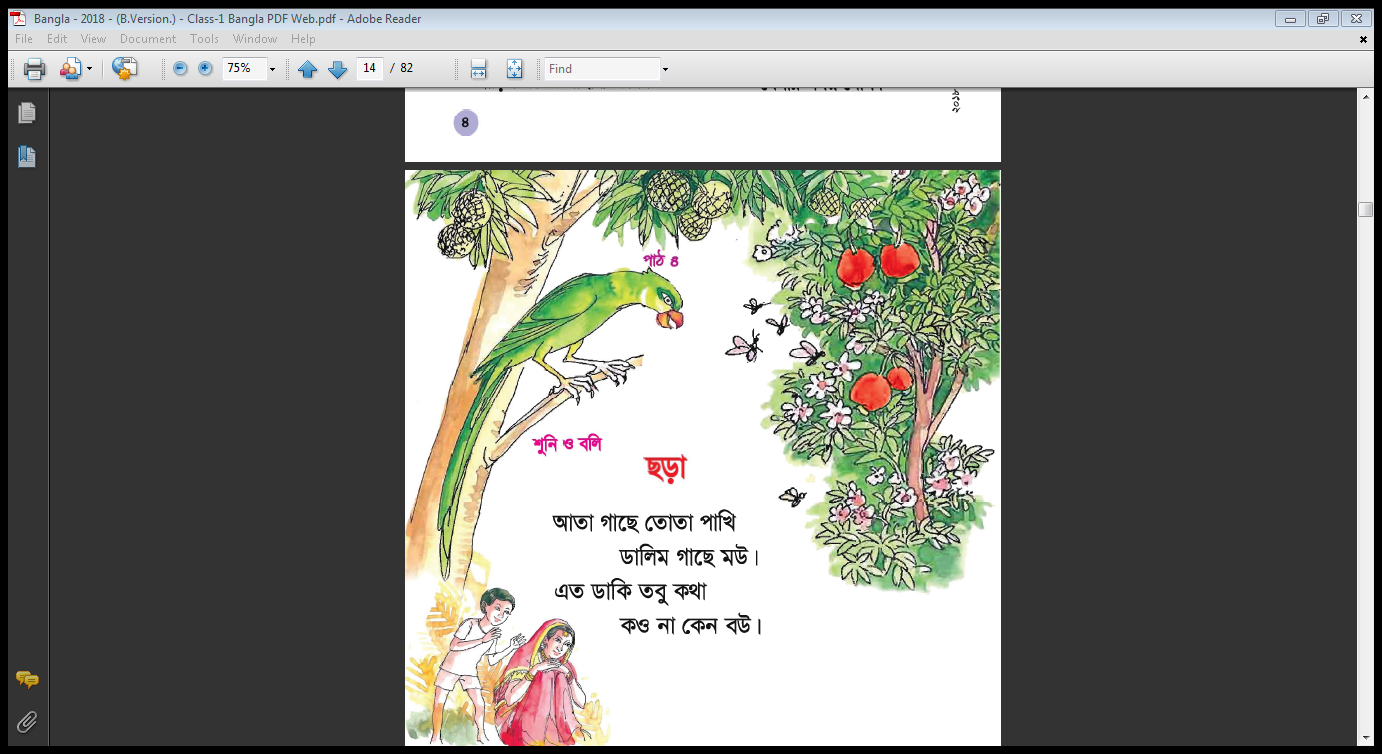 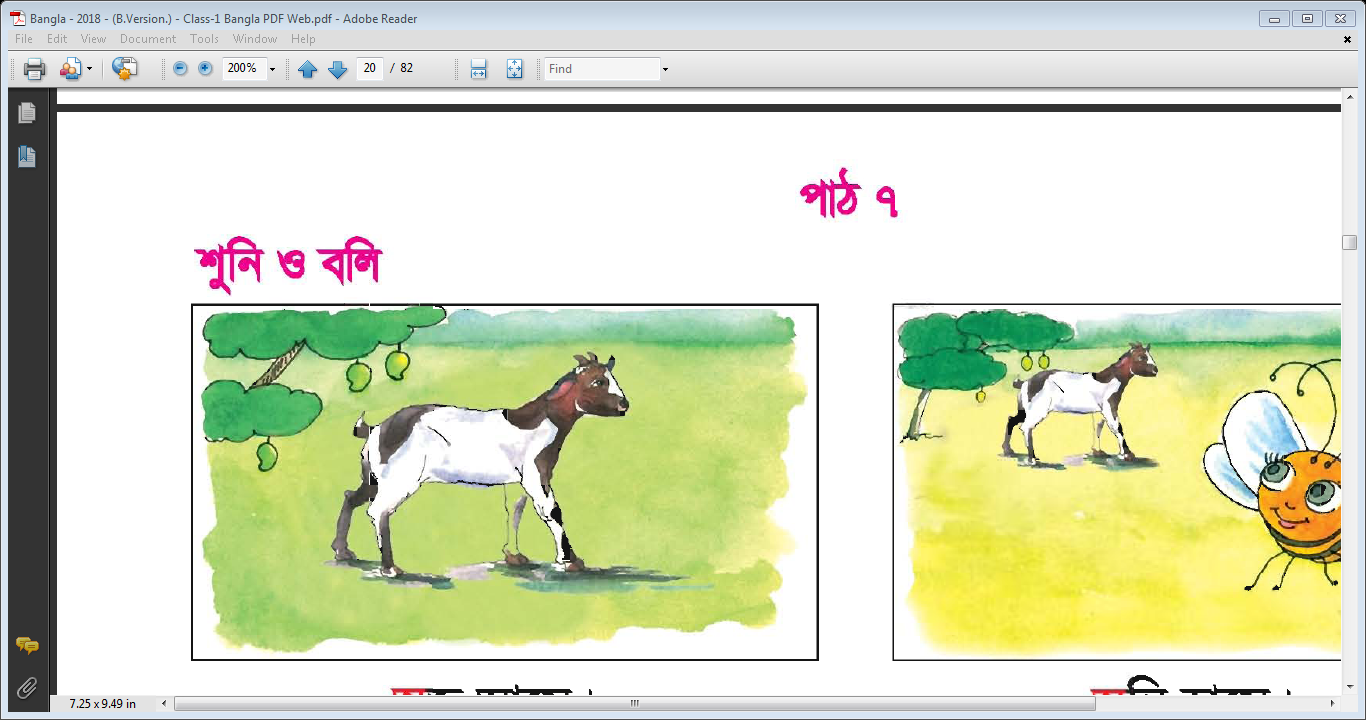 অজ আসে
অ
অজ
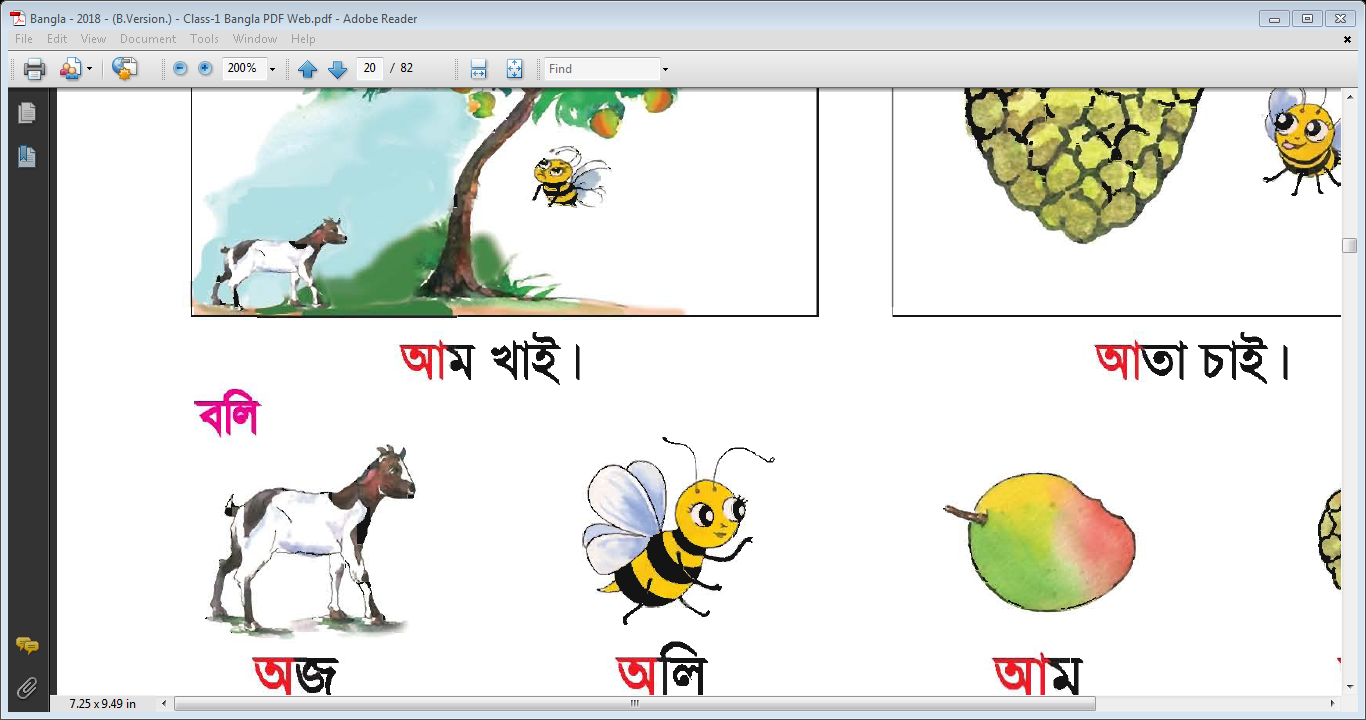 অলি
অলি  হাসে
অ
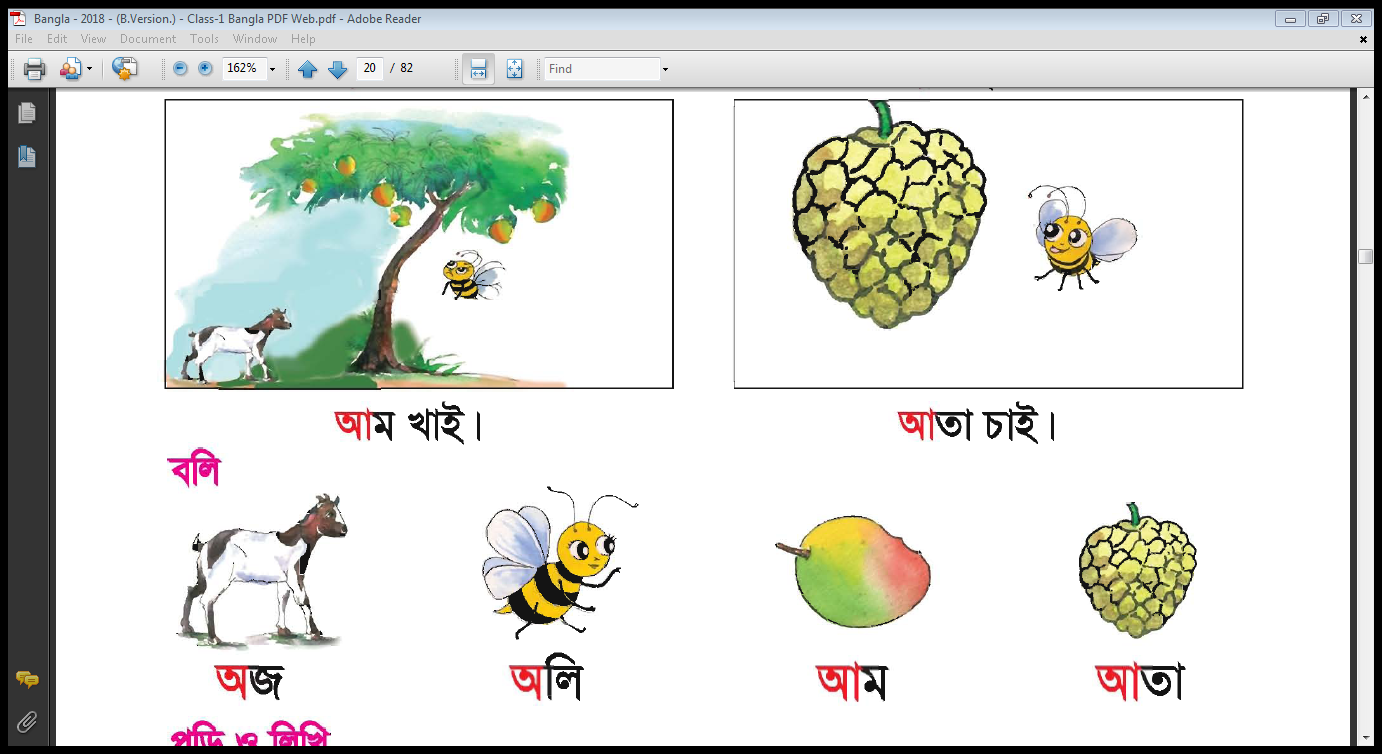 আ
আম  খাই
আম
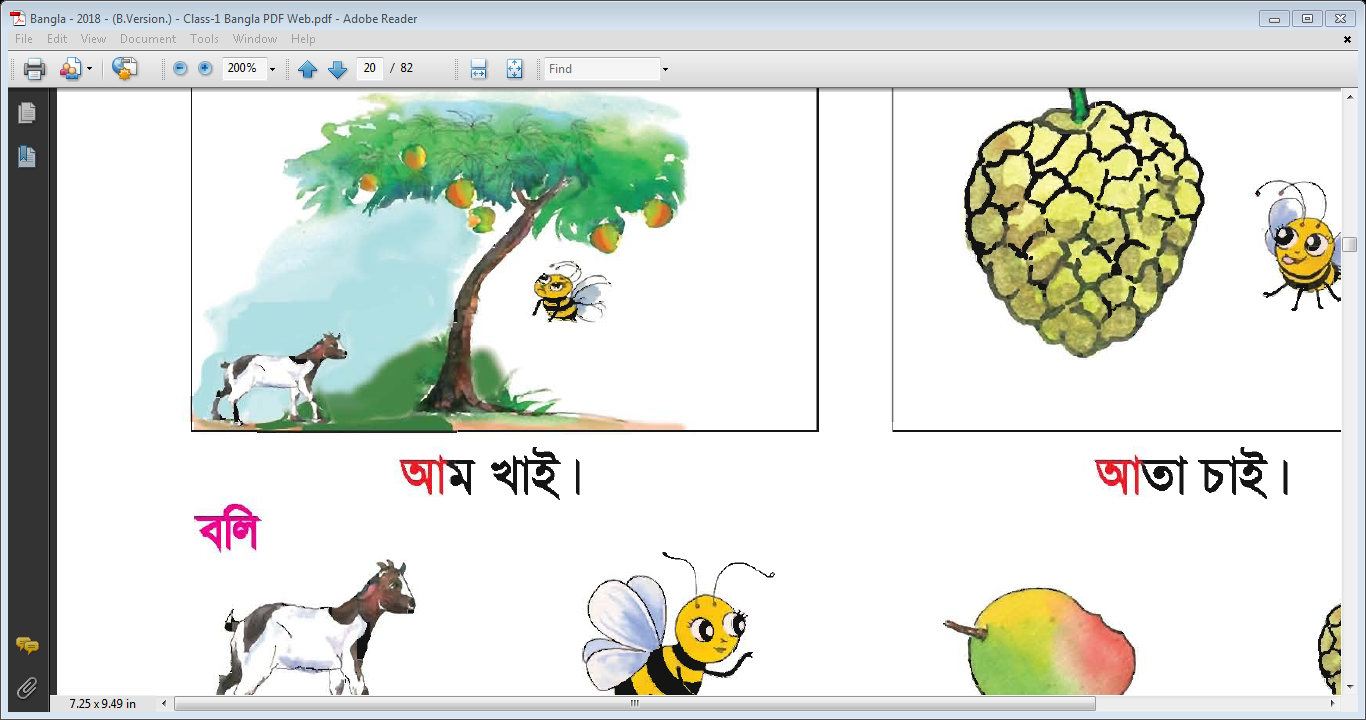 আতা চাই
আ
আতা
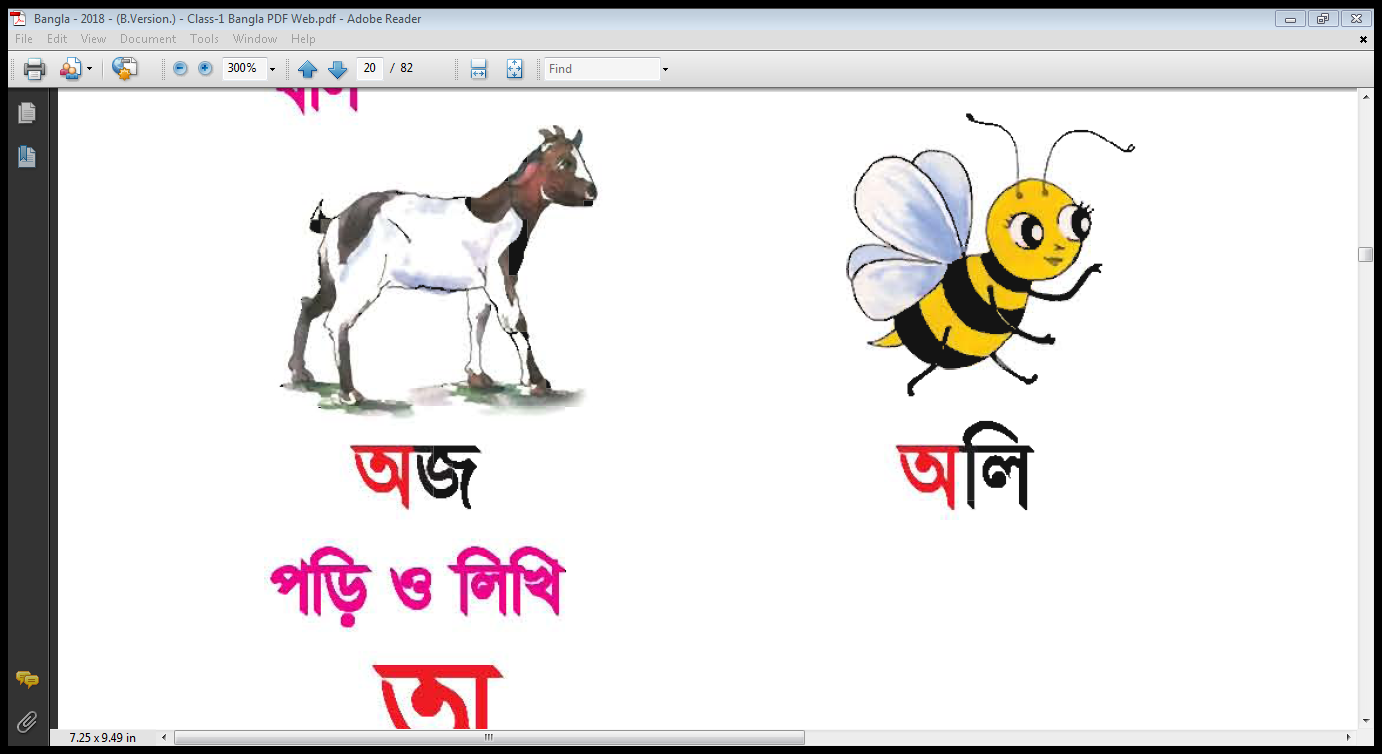 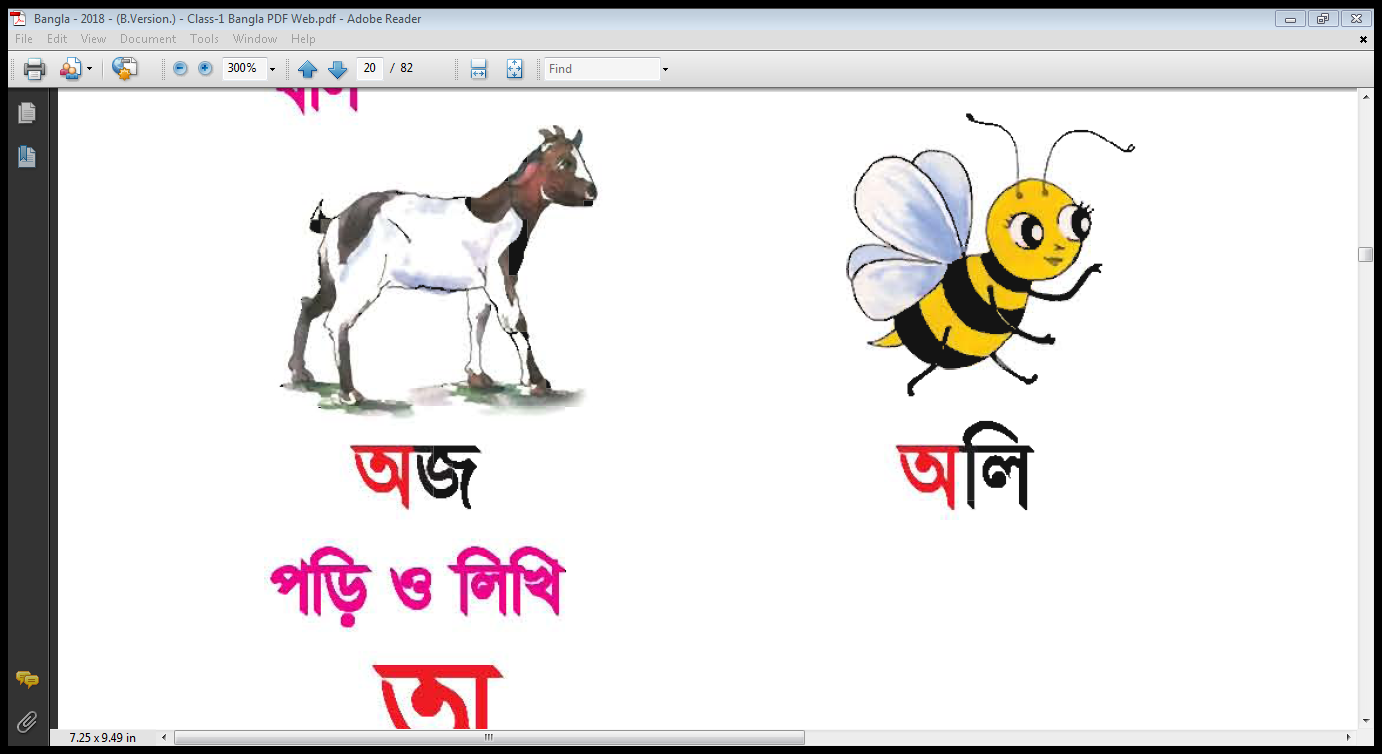 অলি
অজ
অলি
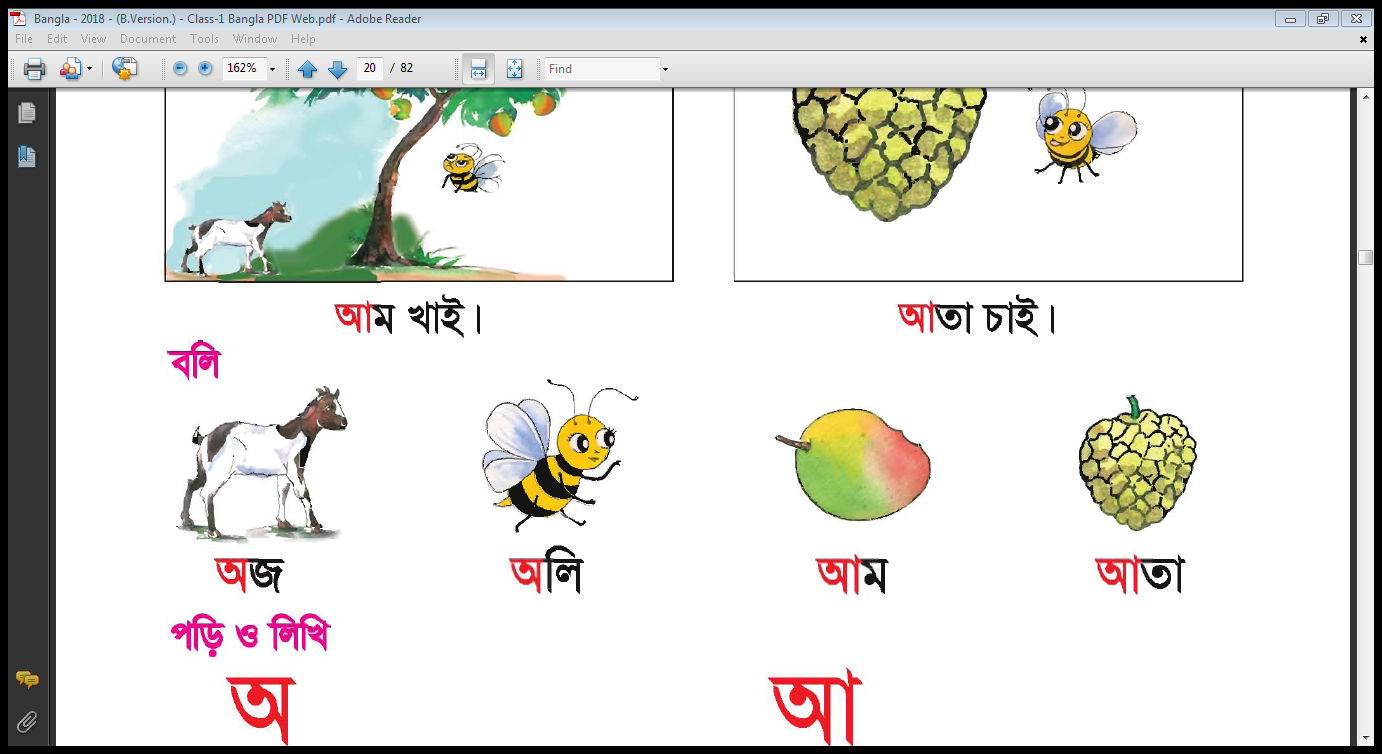 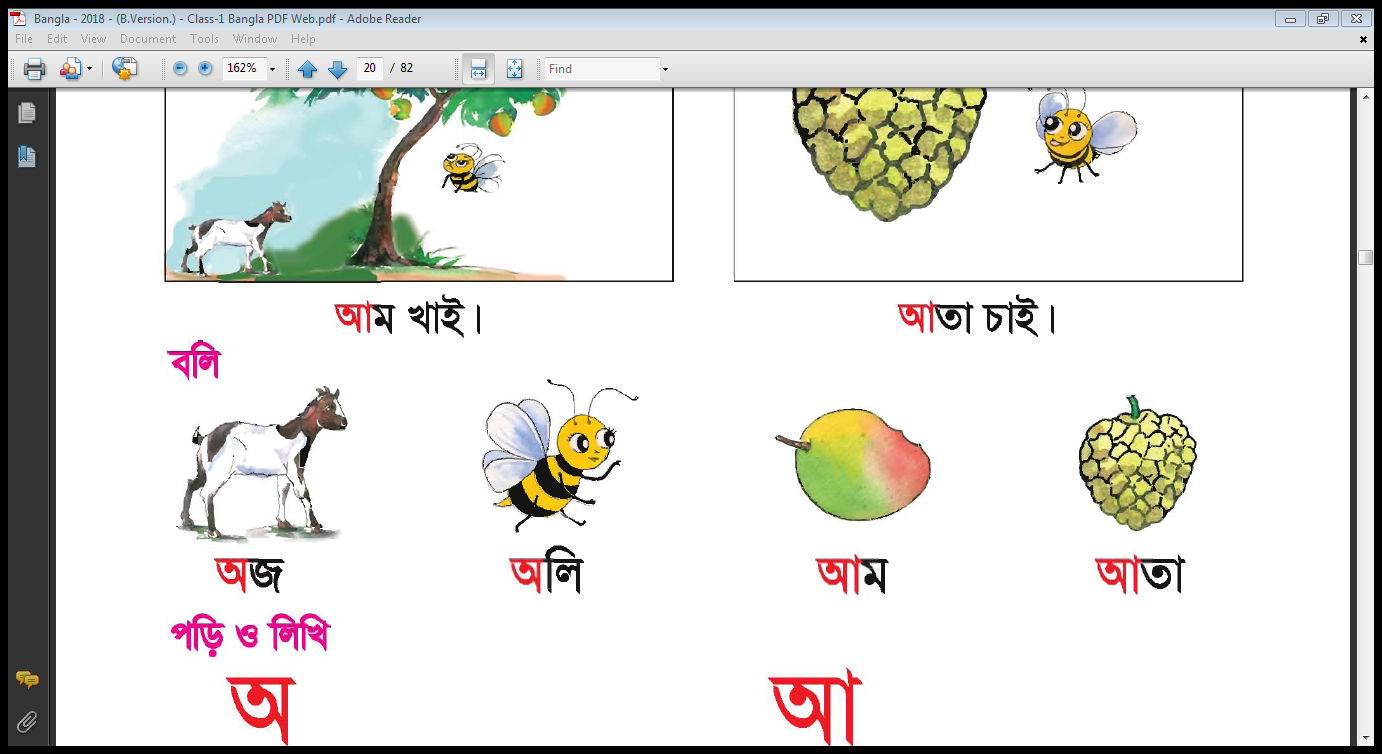 আম
আতা
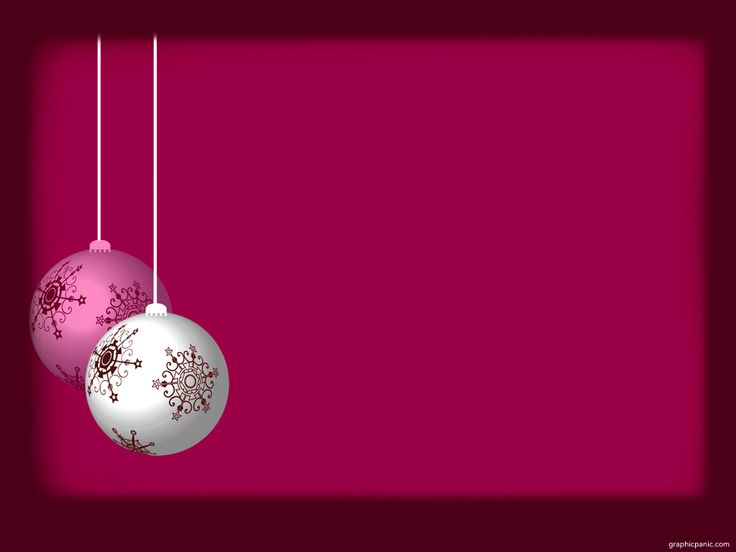 অ
আ
অজ  আর  অলির  গল্প
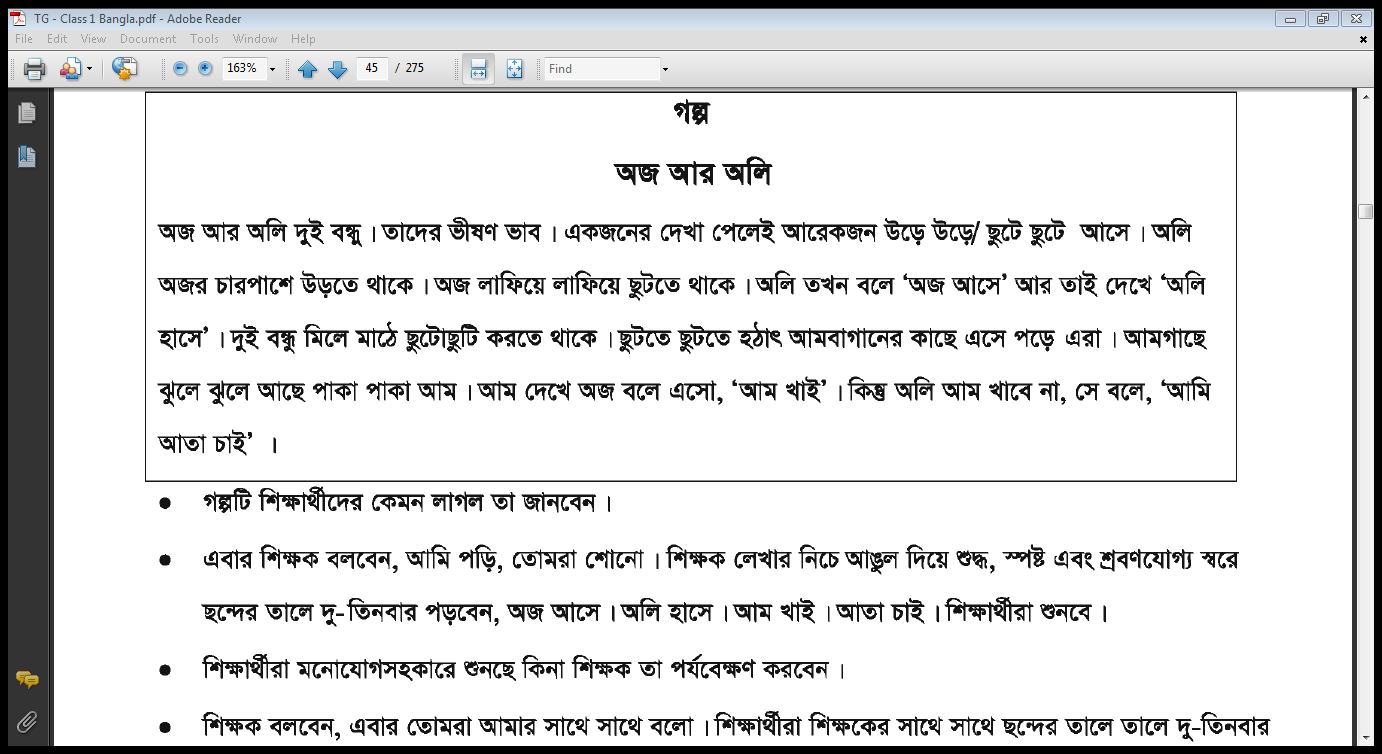 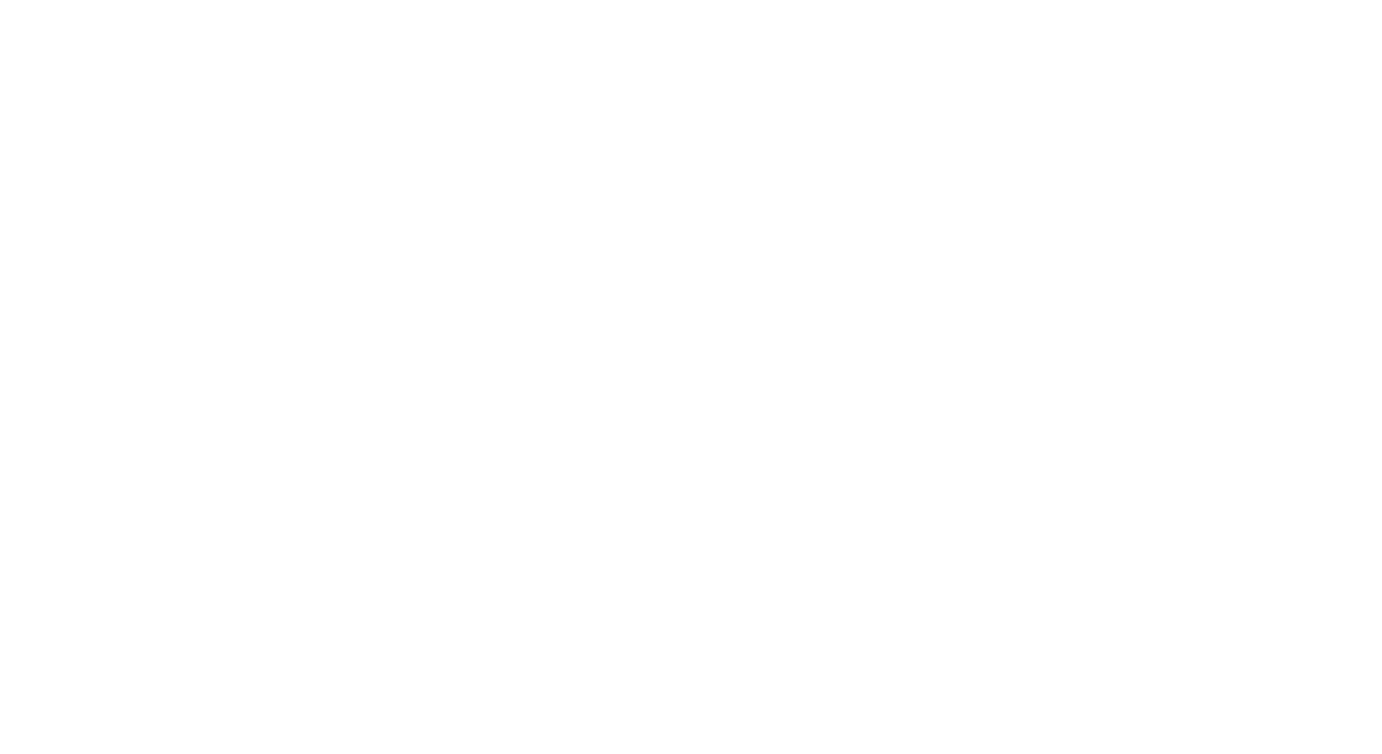 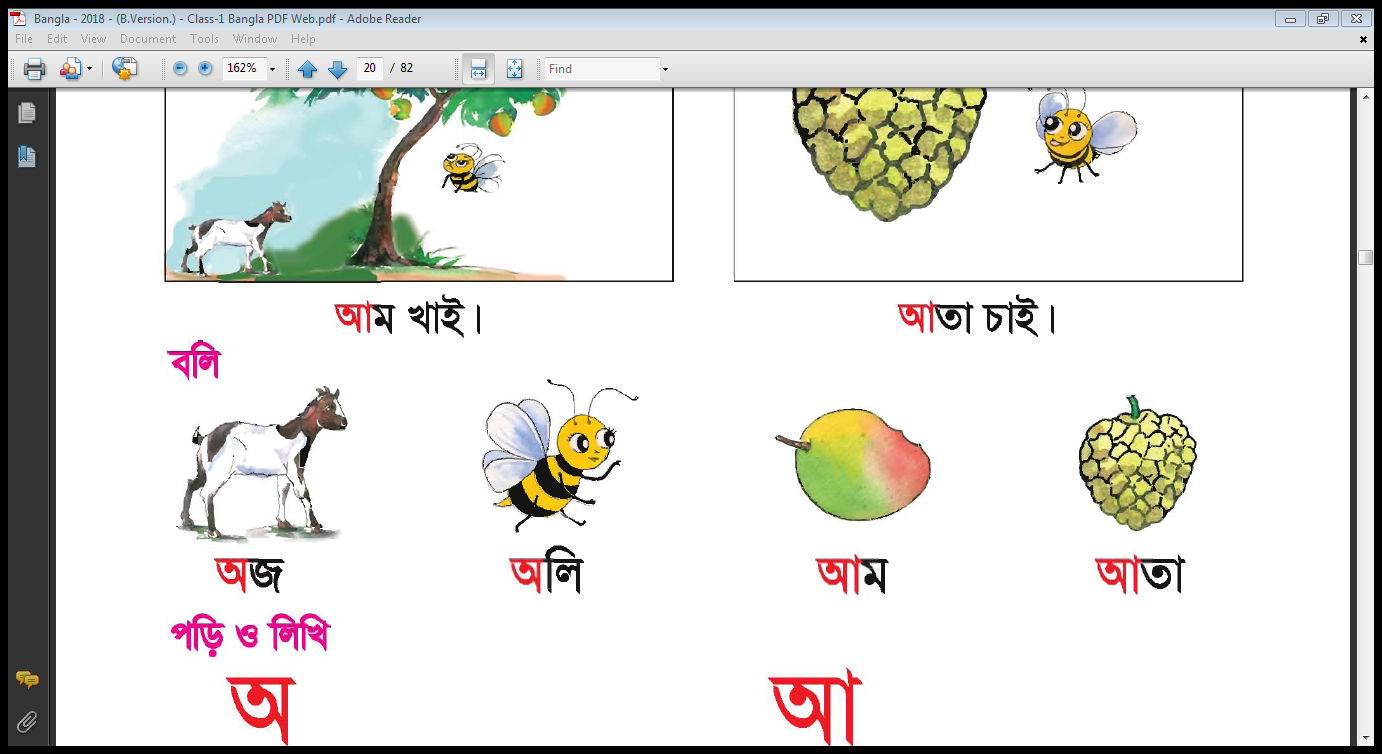 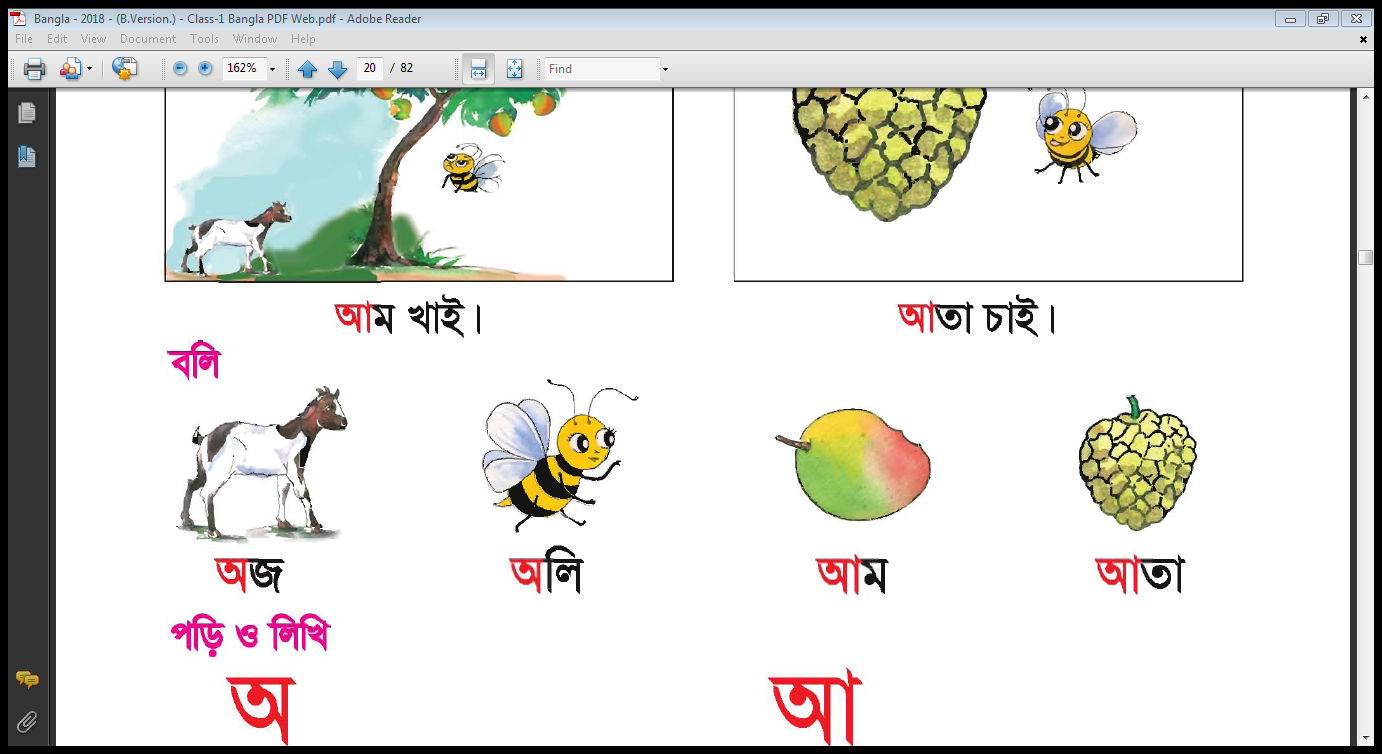 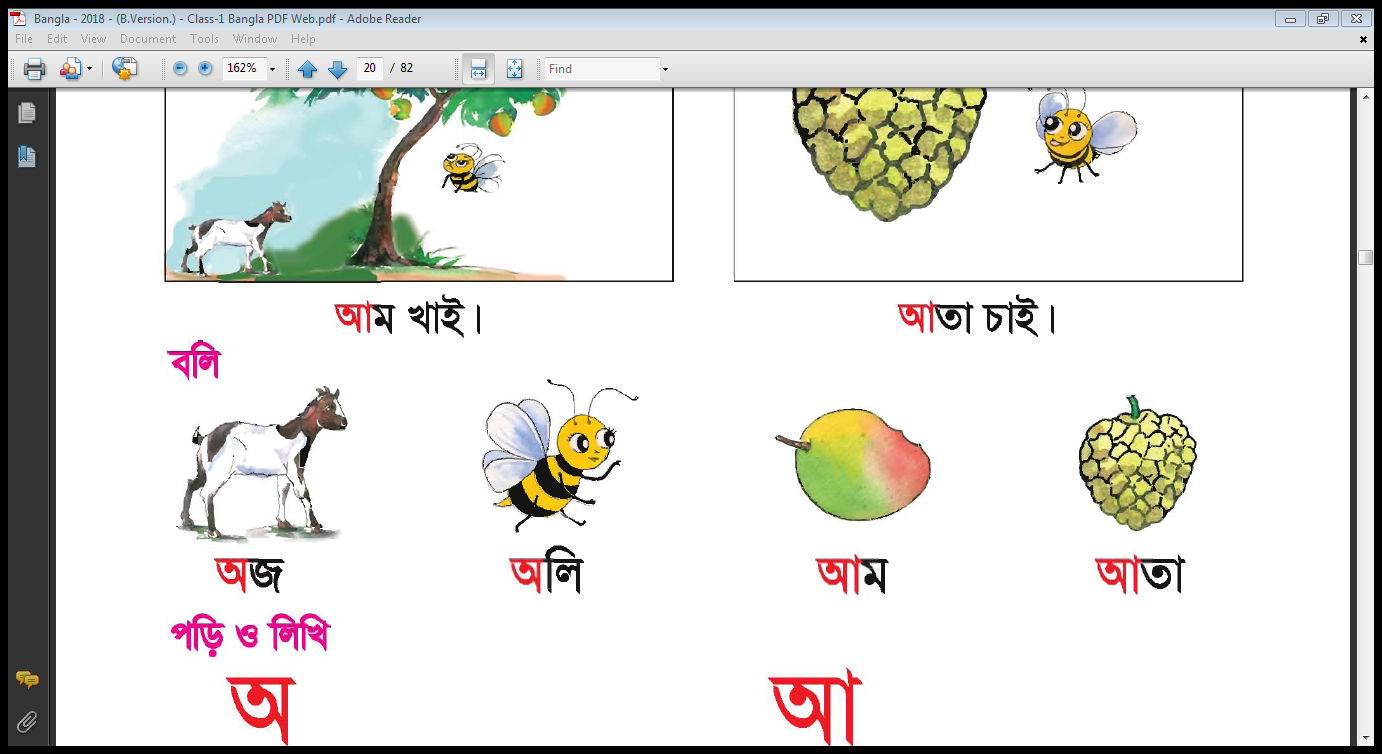 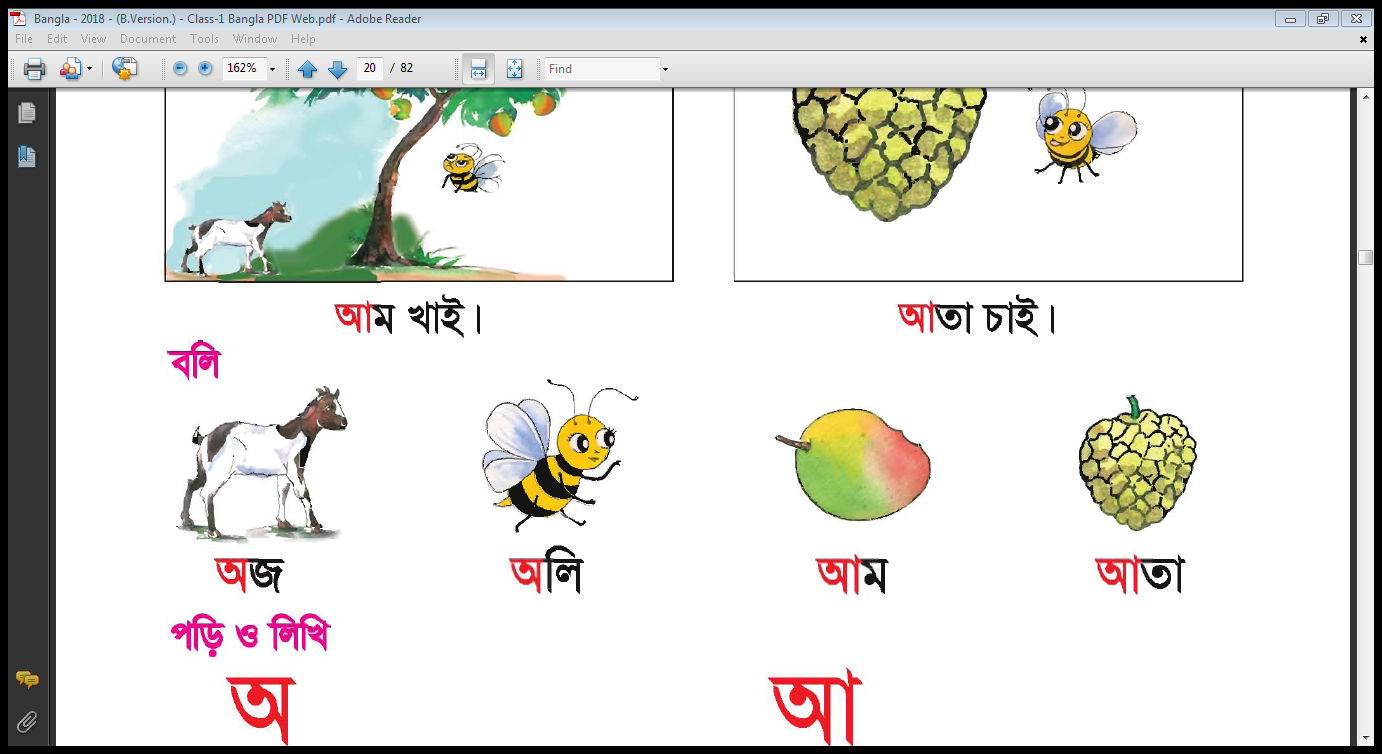 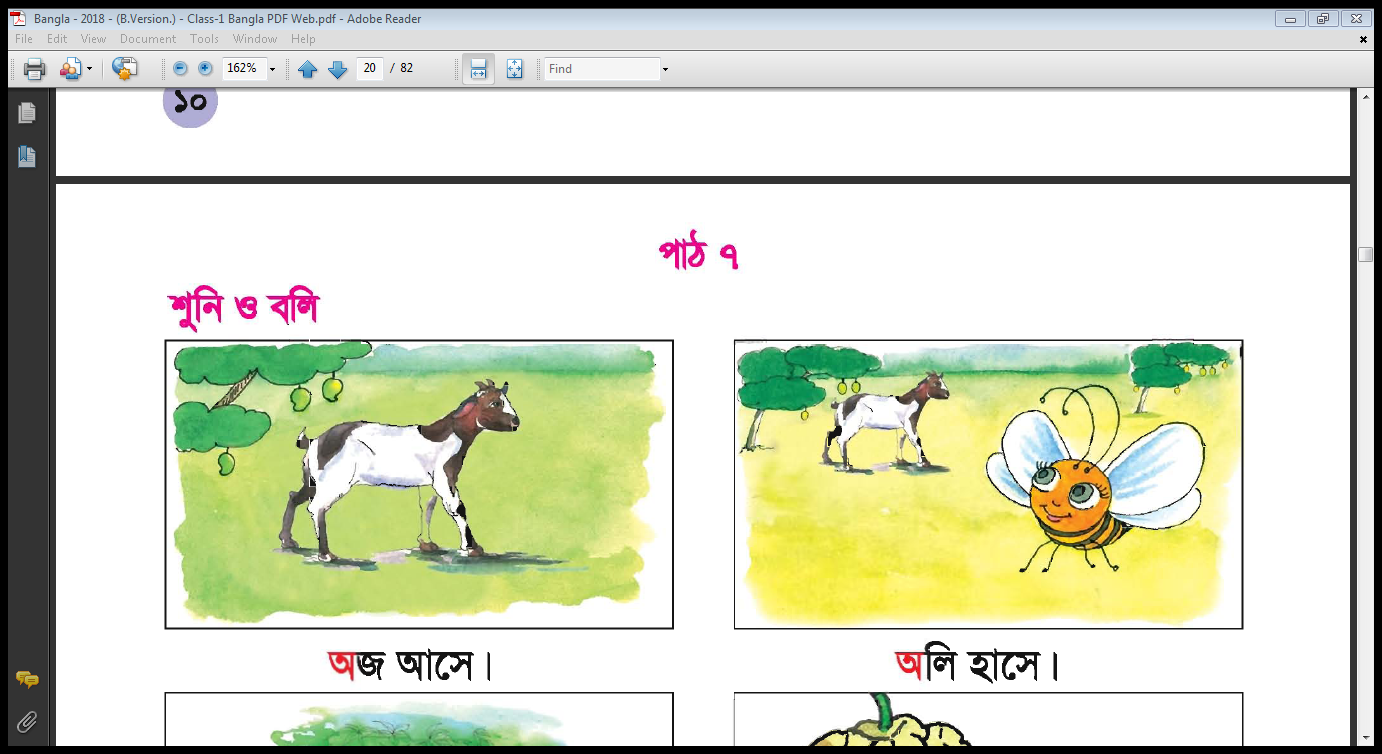 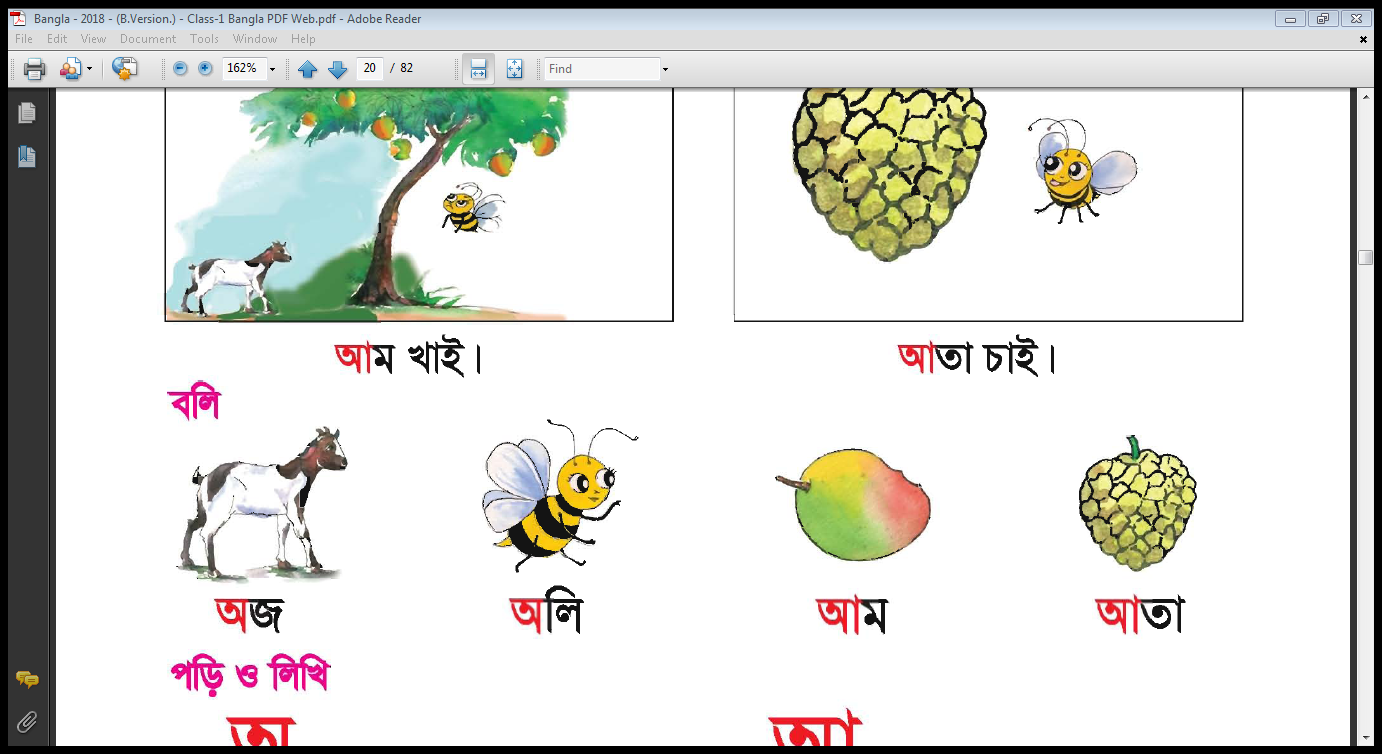 অজ
অলি
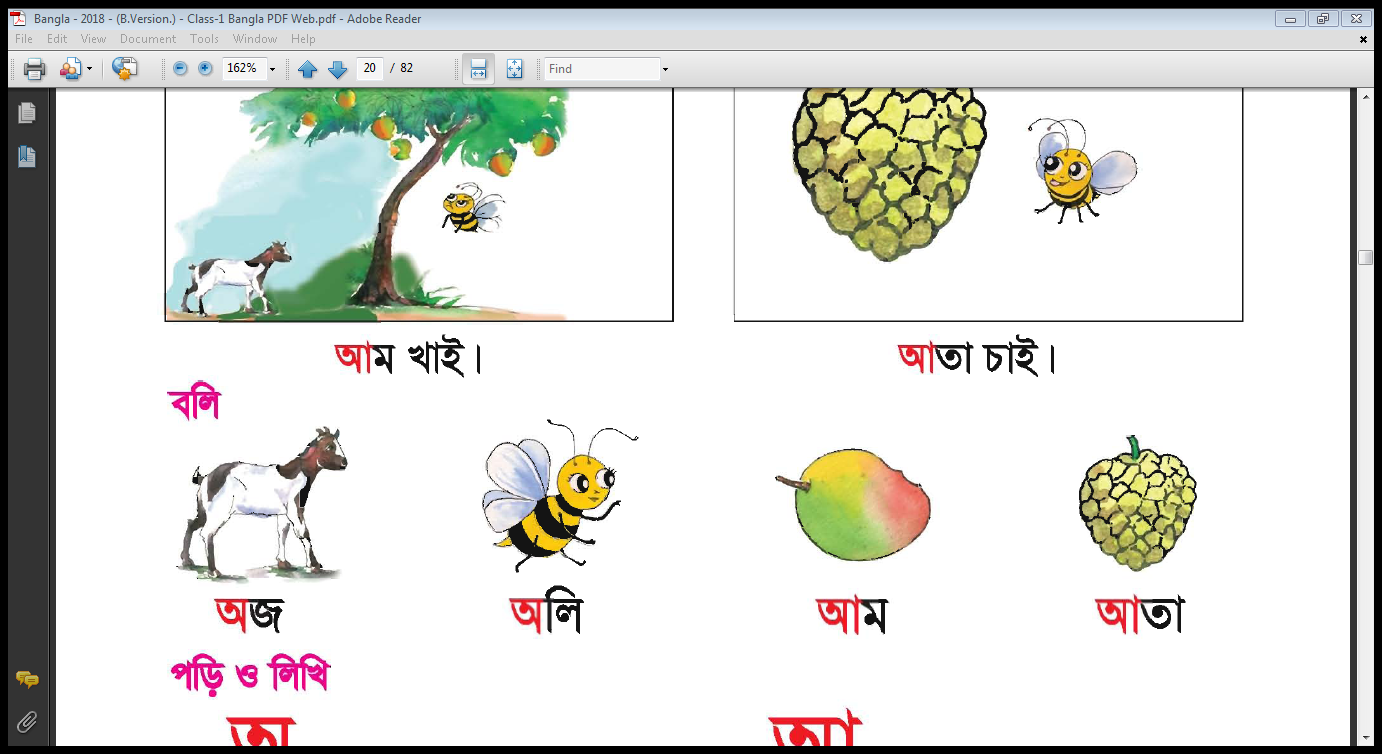 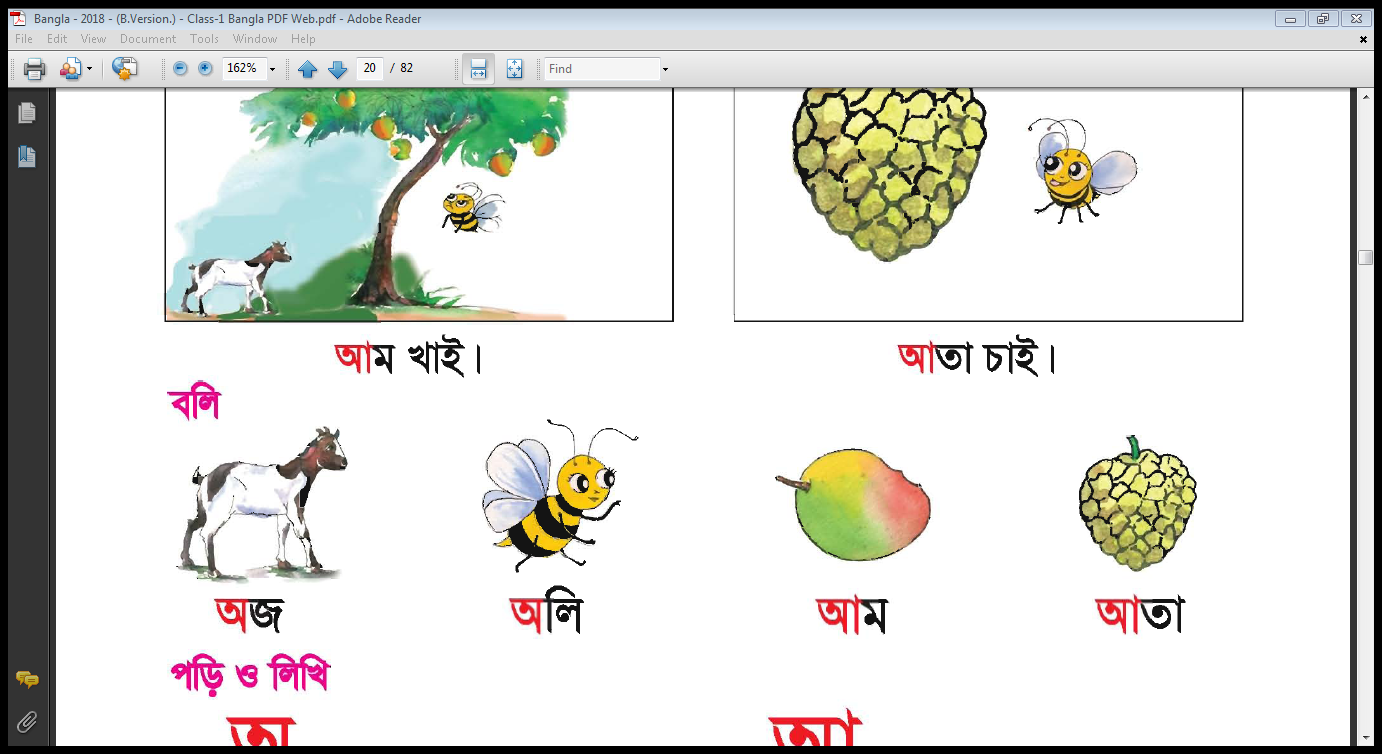 আতা
আম
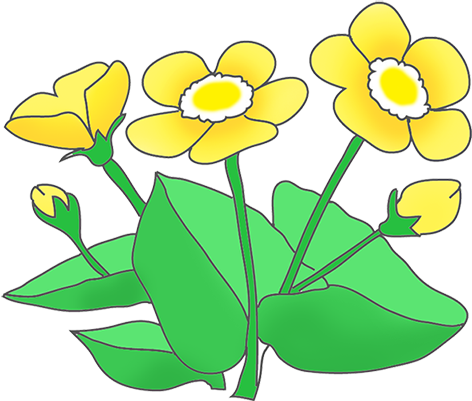 অ
অ
আ
ধন্যবাদ
অ
আ
আ
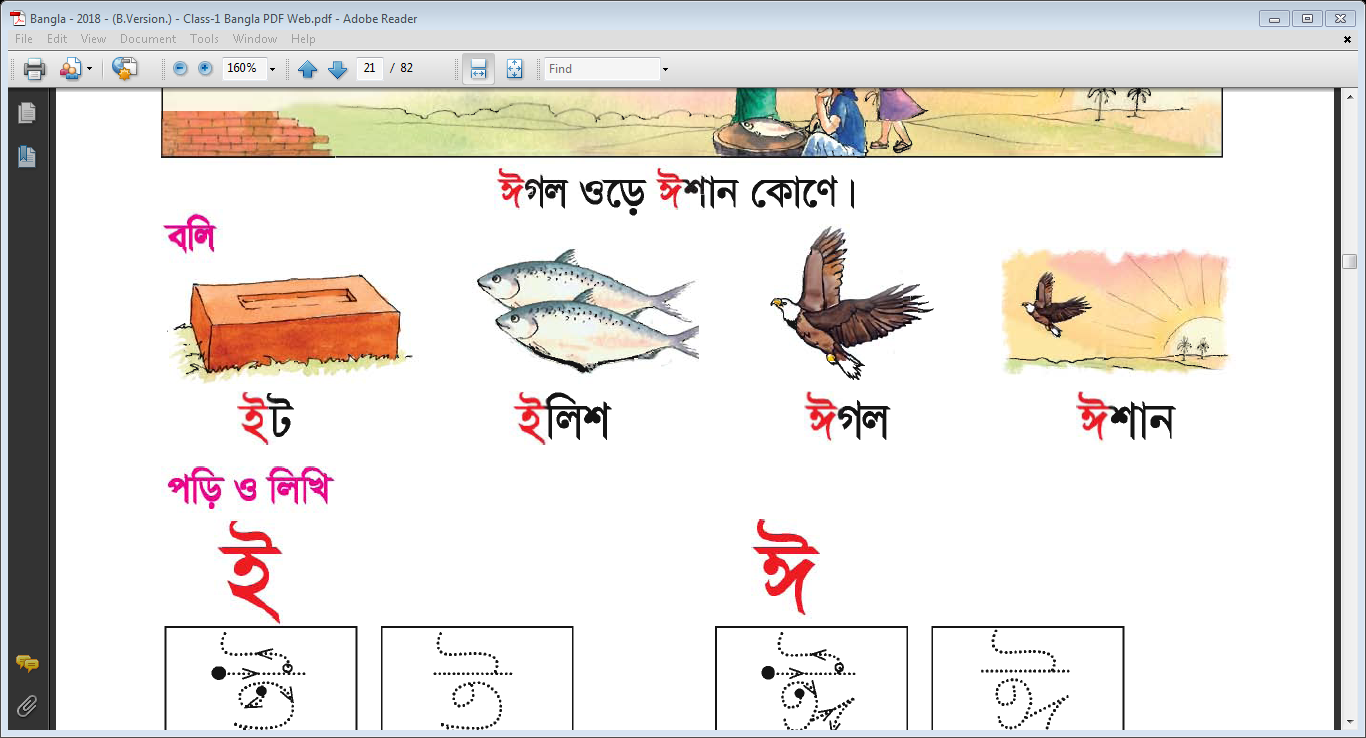 ই
ইলিশ
ইলিশ  কিনি
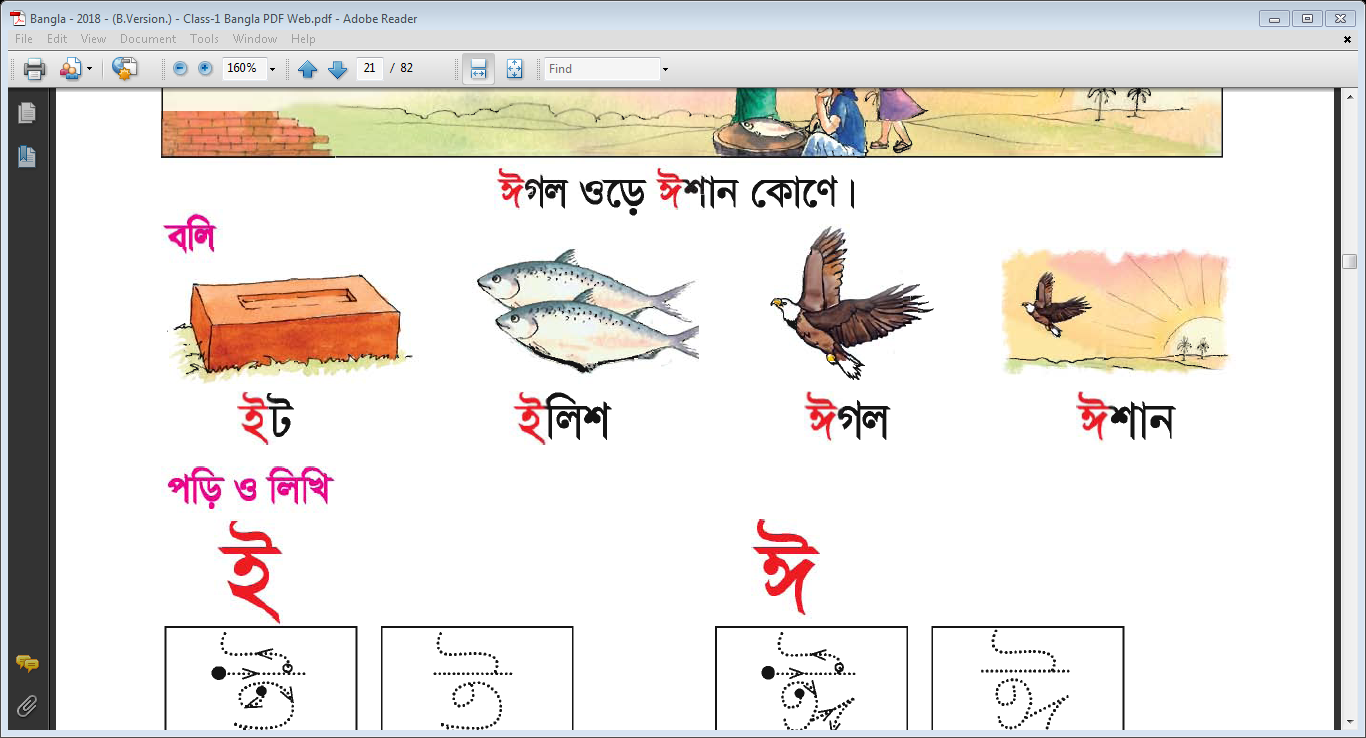 ঈগল
ঈ
ঈগল ওড়ে ঈশাণ কোনে